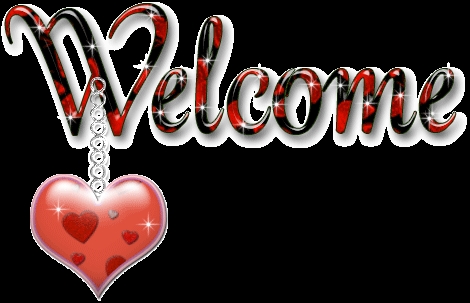 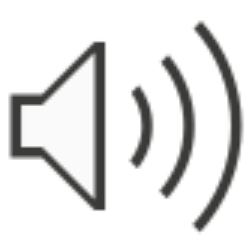 G,T  Degree College.
Kotchandpur, Jhenaidah.
On-line class
Teacher’s information
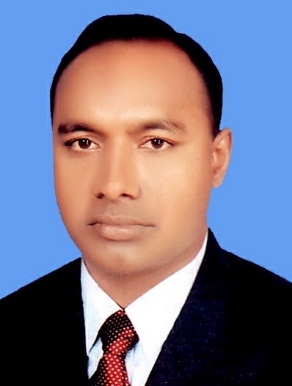 Md. Abbas ali
Assistance Professor (Management) 
G,T College, Kotchandpur, Jhenaidah 
Facebook: facebook.com/abbasali1976
GMAIL: abbasali1976@gmail.com
Mob: 01911-655784*01717-337116
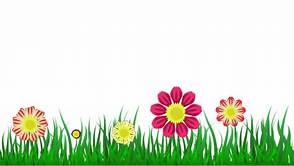 উত্তম বা আদর্শ পরিকল্পনার গুন বা বৈশিষ্ট্য
Qualities Or Features Of A Good Plan
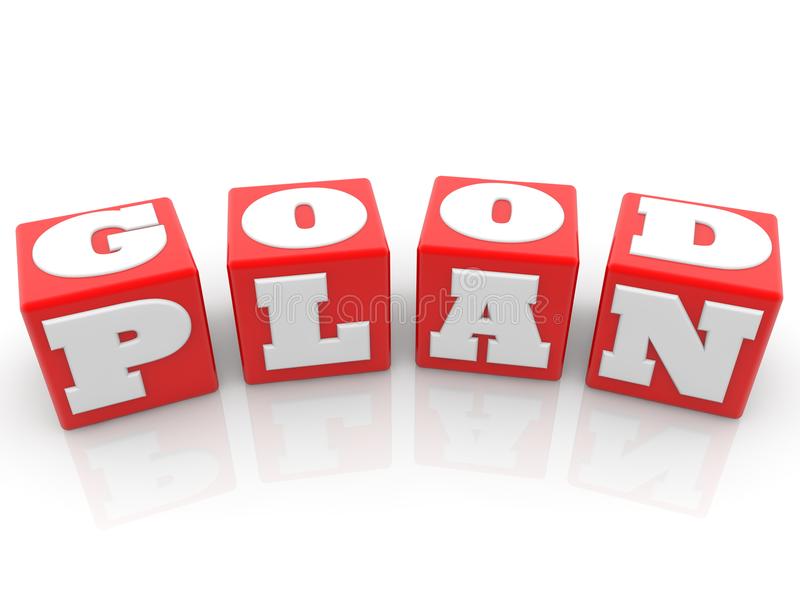 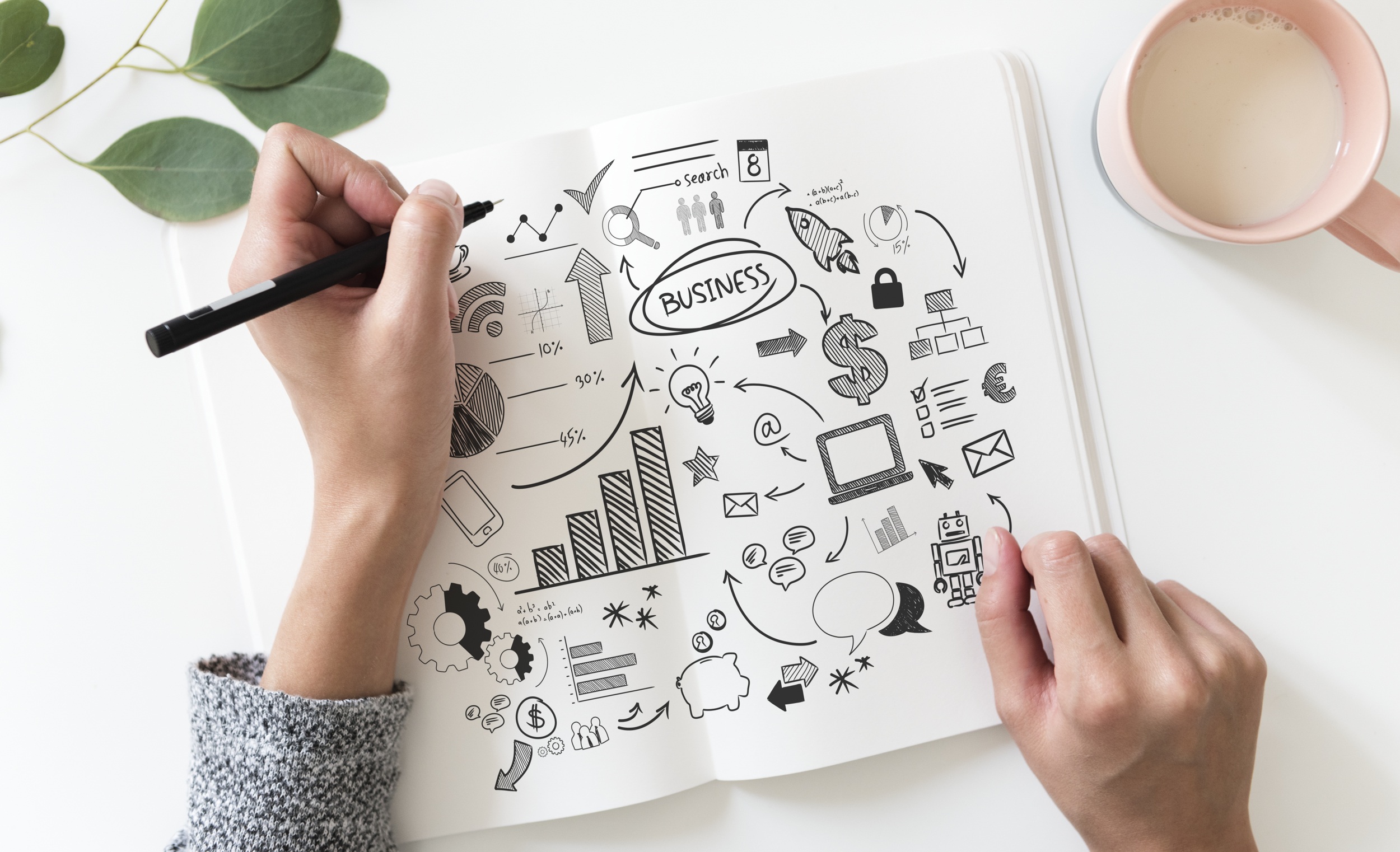 ১.সুস্পষ্ট উদ্দেশ্যঃ 
কাঙ্ক্ষিত ফল যাকে ঘিরে প্রতিষ্ঠানের কার্যক্রম পরিচালিত হয় তাকেই প্রতিষ্ঠানের বা কাজের উদ্দেশ্য বলে।পরিকল্পনা প্রণয়নে এর সুস্পষ্ট উদ্দেশ্য বা লক্ষ্য প্রথমেই নির্ধারিত হওয়া আবশ্যক।উদ্দেশ্যবিহীন পরিকল্পনা কখনই কার্যকর ফল দিতে পারেনা। তাই একটি আদর্শ পরিকল্পনা অবশ্যই সুস্পষ্ট উদ্দেশ্যকেন্দ্রিক হওয়া উচিত।
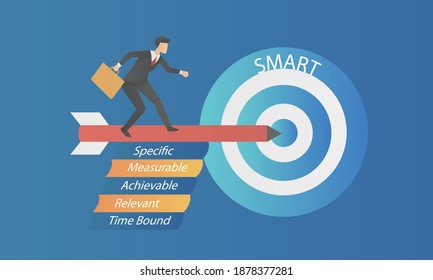 ১.সুস্পষ্ট উদ্দেশ্যঃ 
কাঙ্ক্ষিত ফল যাকে ঘিরে প্রতিষ্ঠানের কার্যক্রম পরিচালিত হয় তাকেই প্রতিষ্ঠানের বা কাজের উদ্দেশ্য বলে।পরিকল্পনা প্রণয়নে এর সুস্পষ্ট উদ্দেশ্য বা লক্ষ্য প্রথমেই নির্ধারিত হওয়া আবশ্যক।উদ্দেশ্যবিহীন পরিকল্পনা কখনই কার্যকর ফল দিতে পারেনা। তাই একটি আদর্শ পরিকল্পনা অবশ্যই সুস্পষ্ট উদ্দেশ্যকেন্দ্রিক হওয়া উচিত।
২.বাস্তবমুখিতাঃ 
বাস্তবমুখিতা বলতে ভবিষ্যৎ অবস্থা বিবেচনায় পরিকল্পনা বাস্তবায়নযোগ্য হওয়াকে বুঝায়। বৃহত্তর উদ্দেশ্য এবং তার আলোকে একটি বড় ধরনের পরিকল্পনা গ্রহণ করলেই তা সুফল দিতে পারেনা। অবাস্তব পরিকল্পনা সবার মাঝে তাৎক্ষণিক কিছুটা আশাবাদ সৃষ্টি করতে সমর্থ হলেও কার্যক্ষেত্রে তা কখনই কাঙ্ক্ষিত ফল দেয়না।
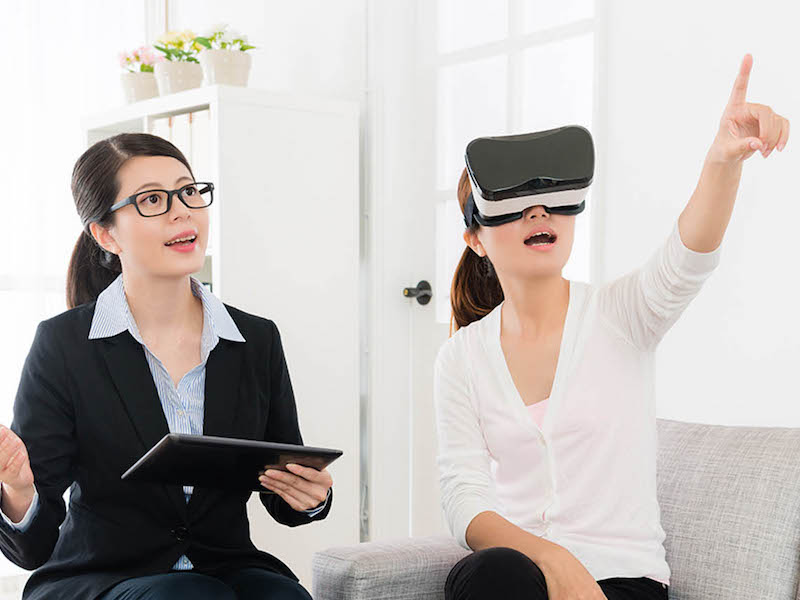 ২.বাস্তবমুখিতাঃ 
বাস্তবমুখিতা বলতে ভবিষ্যৎ অবস্থা বিবেচনায় পরিকল্পনা বাস্তবায়নযোগ্য হওয়াকে বুঝায়। বৃহত্তর উদ্দেশ্য এবং তার আলোকে একটি বড় ধরনের পরিকল্পনা গ্রহণ করলেই তা সুফল দিতে পারেনা। অবাস্তব পরিকল্পনা সবার মাঝে তাৎক্ষণিক কিছুটা আশাবাদ সৃষ্টি করতে সমর্থ হলেও কার্যক্ষেত্রে তা কখনই কাঙ্ক্ষিত ফল দেয়না।
৩.গ্রহণযোগ্যতা/পালনযোগ্যতাঃ 
পরিকল্পনা যারা বাস্তবায়ন করবে তারা পরিকল্পনাকে সাদরে গ্রহণ করাকেই পরিকল্পনার গ্রহণযোগ্যতা বলে। যদি পরিকল্পনাকে কর্মীরা কোনো কারণে ইতিবাচকভাবে গ্রহণ না করতে পারে তবে তার সঠিক বাস্তবায়ন আশা করা যায় না।
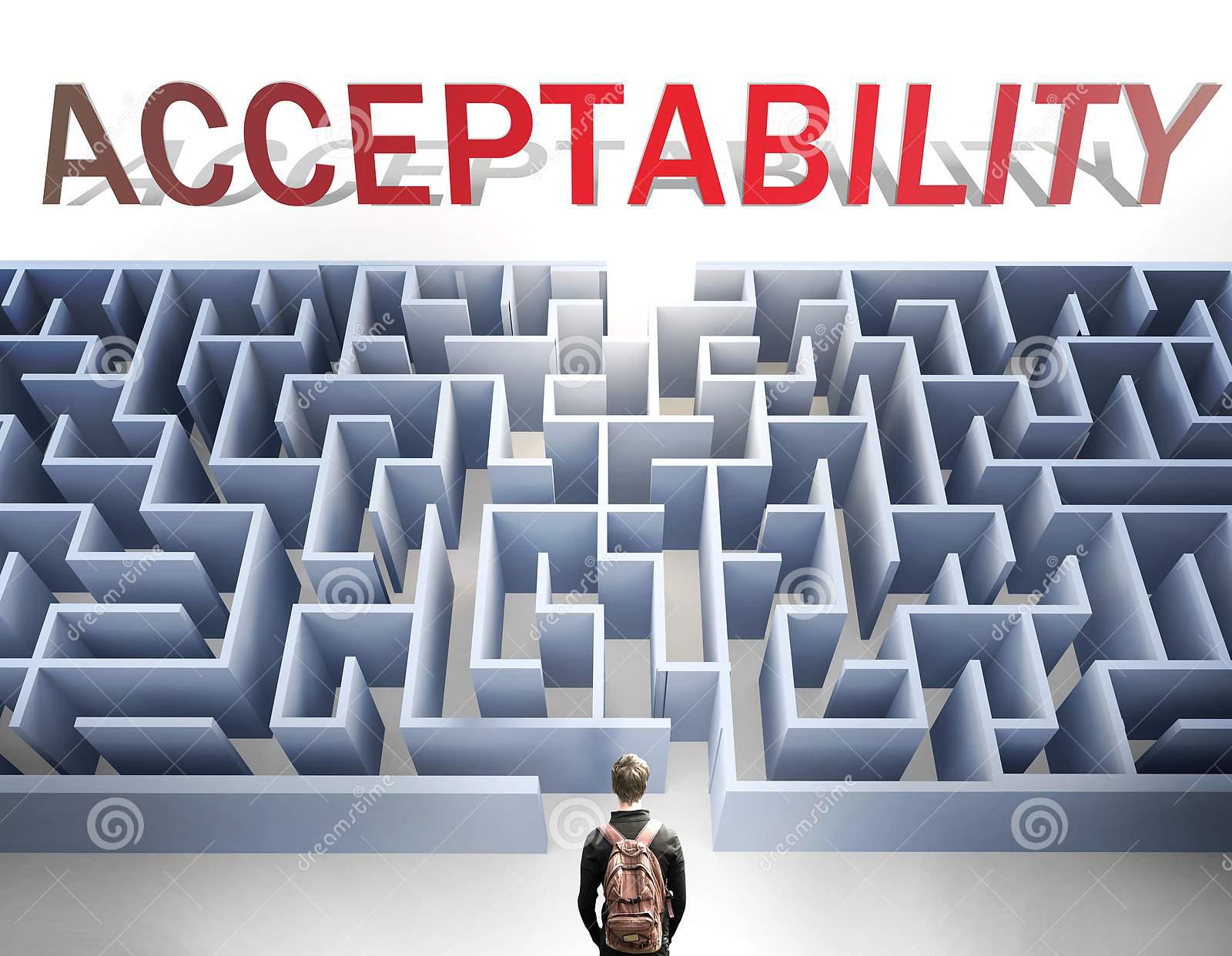 ৩.গ্রহণযোগ্যতা/পালনযোগ্যতাঃ 
পরিকল্পনা যারা বাস্তবায়ন করবে তারা পরিকল্পনাকে সাদরে গ্রহণ করাকেই পরিকল্পনার গ্রহণযোগ্যতা বলে। যদি পরিকল্পনাকে কর্মীরা কোনো কারণে ইতিবাচকভাবে গ্রহণ না করতে পারে তবে তার সঠিক বাস্তবায়ন আশা করা যায় না।
৪.সঠিক পথ-নির্দেশনাঃ 
বাস্তবায়ন প্রক্রিয়ায় শুরু থেকে শেষ পর্যন্তকরণীয় বিষয়ে পরিকল্পনা থেকে যেন নির্দেশনা পাওয়ার সম্ভব হয় এটা নিশ্চিত করাকেই পরিকল্পনার সঠিক পথনির্দেশনা বলে। প্রতিষ্ঠানে যদি কাপড় উৎপাদন করার পরিকল্পনা করা হয় তবে কি কি প্রয়োজন, তা কর্মীরা আগেই বুঝতে পারে, তারা পরিকল্পনা থেকেই সঠিক পথ বুঝতে পেরেছে।
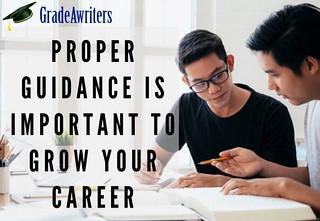 ৪.সঠিক পথ-নির্দেশনাঃ 
বাস্তবায়ন প্রক্রিয়ায় শুরু থেকে শেষ পর্যন্তকরণীয় বিষয়ে পরিকল্পনা থেকে যেন নির্দেশনা পাওয়ার সম্ভব হয় এটা নিশ্চিত করাকেই পরিকল্পনার সঠিক পথনির্দেশনা বলে। প্রতিষ্ঠানে যদি কাপড় উৎপাদন করার পরিকল্পনা করা হয় তবে কি কি প্রয়োজন, তা কর্মীরা আগেই বুঝতে পারে, তারা পরিকল্পনা থেকেই সঠিক পথ বুঝতে পেরেছে।
৫.সমন্বয় ও যোগসূত্রঃ
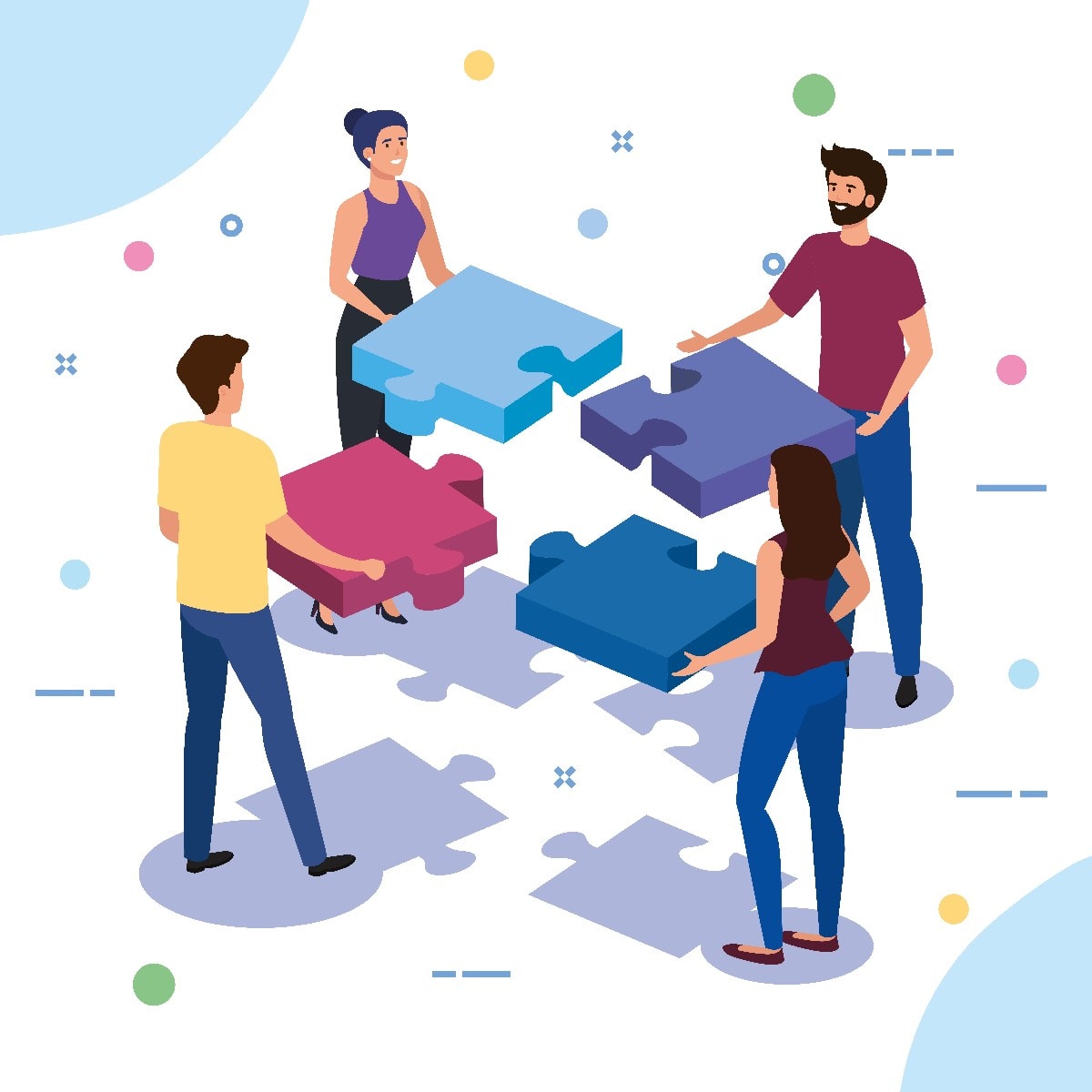 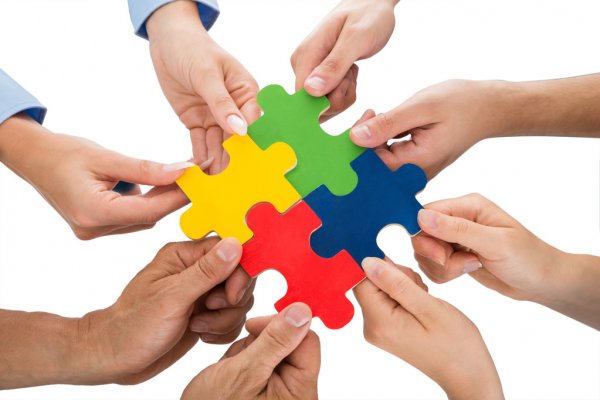 ৫.সমন্বয় ও যোগসূত্রঃ
বিভিন্ন পর্যায়ে গৃহীত পরিকল্পনাকে মূল লক্ষ্যের আলোকে একসূত্রে সংযুক্ত করার কাজই হলো পরিকল্পনায় সমন্বয় ও যোগসূত্র স্থাপন।প্রতিষ্ঠানের মূল পরিকল্পনায় পূর্ব সময়ে গৃহীত পরিকল্পনার সাথে এবং বিভিন্ন স্তরে গৃহীত পরিকল্পনা মূল পরিকল্পনার সাথে সমন্বিত হওয়া আবশ্যক। বিক্রয় বিভাগ ও উৎপাদন বিভাগের পরিকল্পনায় যোগসূত্রিতা না থাকলে উভয় পরিকল্পনায় যে অকার্যকর-তা বলার অপেক্ষা রাখে না।
৬.নমনীয়তাঃ 

পরিবর্তিত পরিস্থিতির সাথে সঙ্গতি বিধানের সামর্থ্যকে নমনীয়তা বলে। পরিকল্পনা মাফিক সব আবস্থা একই থাকবে এমনটা আশা করা যায় না।তাই অবস্থার পরিবর্তন ঘটলে যতটা সম্ভব দ্রুততার সাথে পরিকল্পনা সংশোধন করতে হয়।তাই পরিকল্পনা করার সময়ই বিকল্প পথা চিন্তা করে রাখা উত্তম।
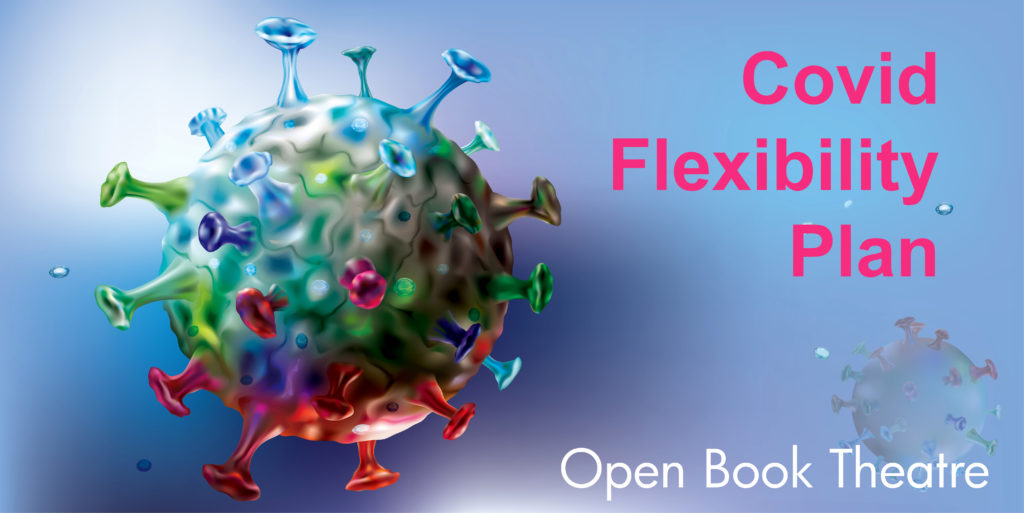 ৬.নমনীয়তাঃ 

পরিবর্তিত পরিস্থিতির সাথে সঙ্গতি বিধানের সামর্থ্যকে নমনীয়তা বলে। পরিকল্পনা মাফিক সব আবস্থা একই থাকবে এমনটা আশা করা যায় না।তাই অবস্থার পরিবর্তন ঘটলে যতটা সম্ভব দ্রুততার সাথে পরিকল্পনা সংশোধন করতে হয়।তাই পরিকল্পনা করার সময়ই বিকল্প পথা চিন্তা করে রাখা উত্তম।
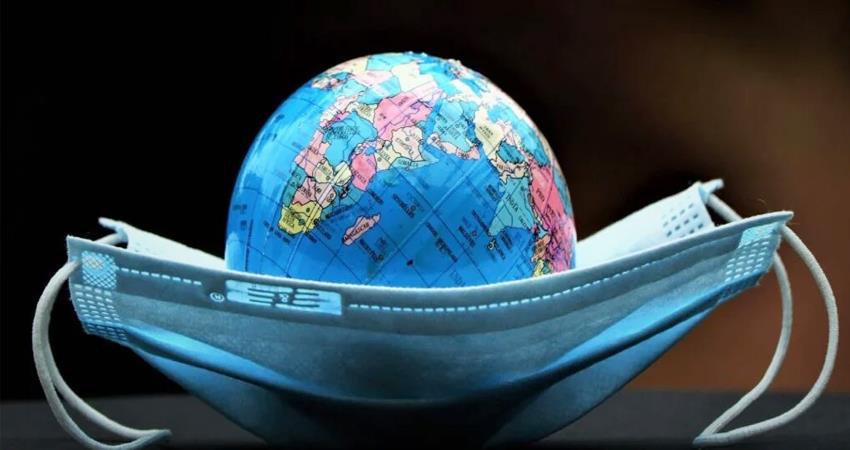 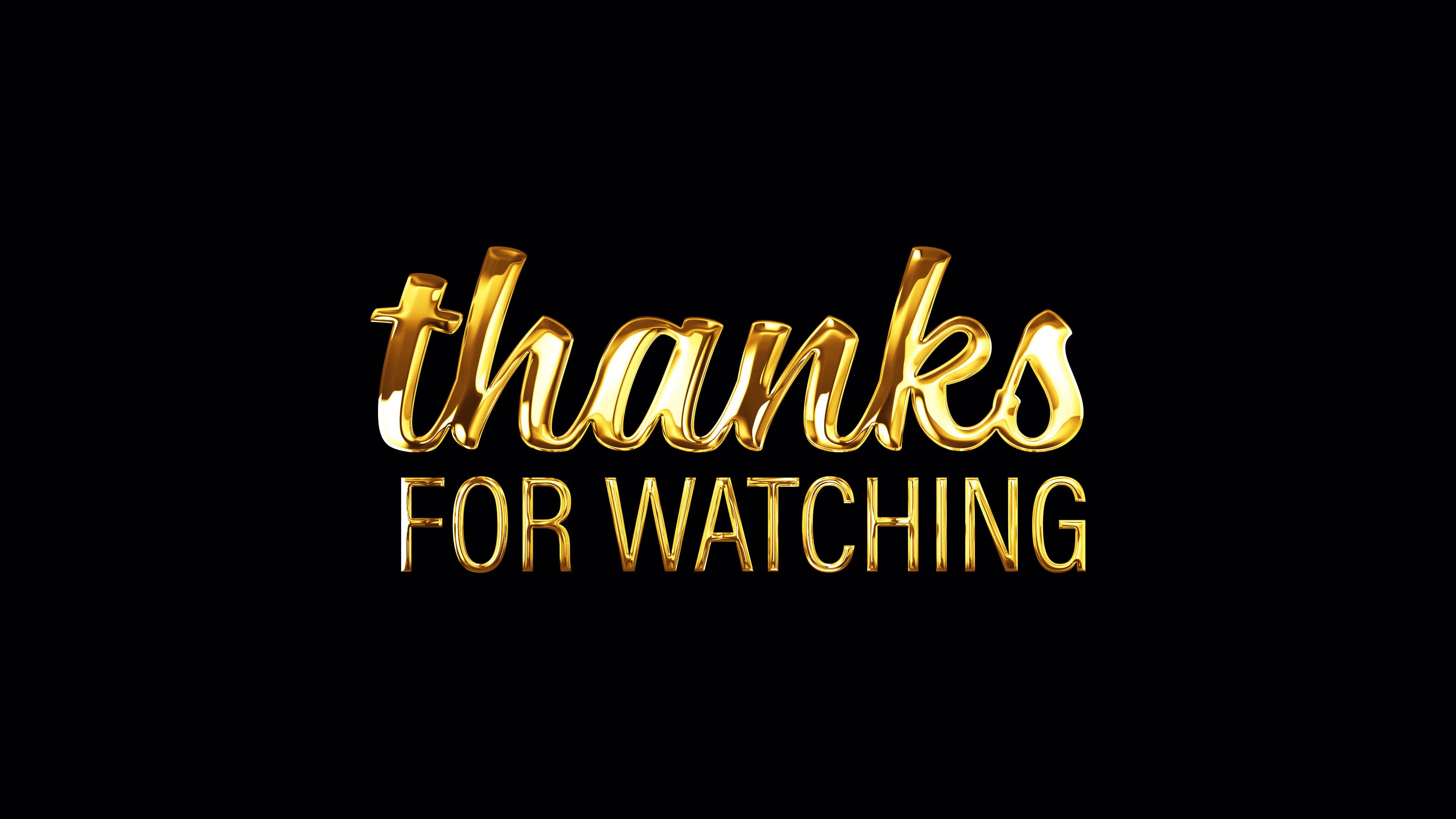